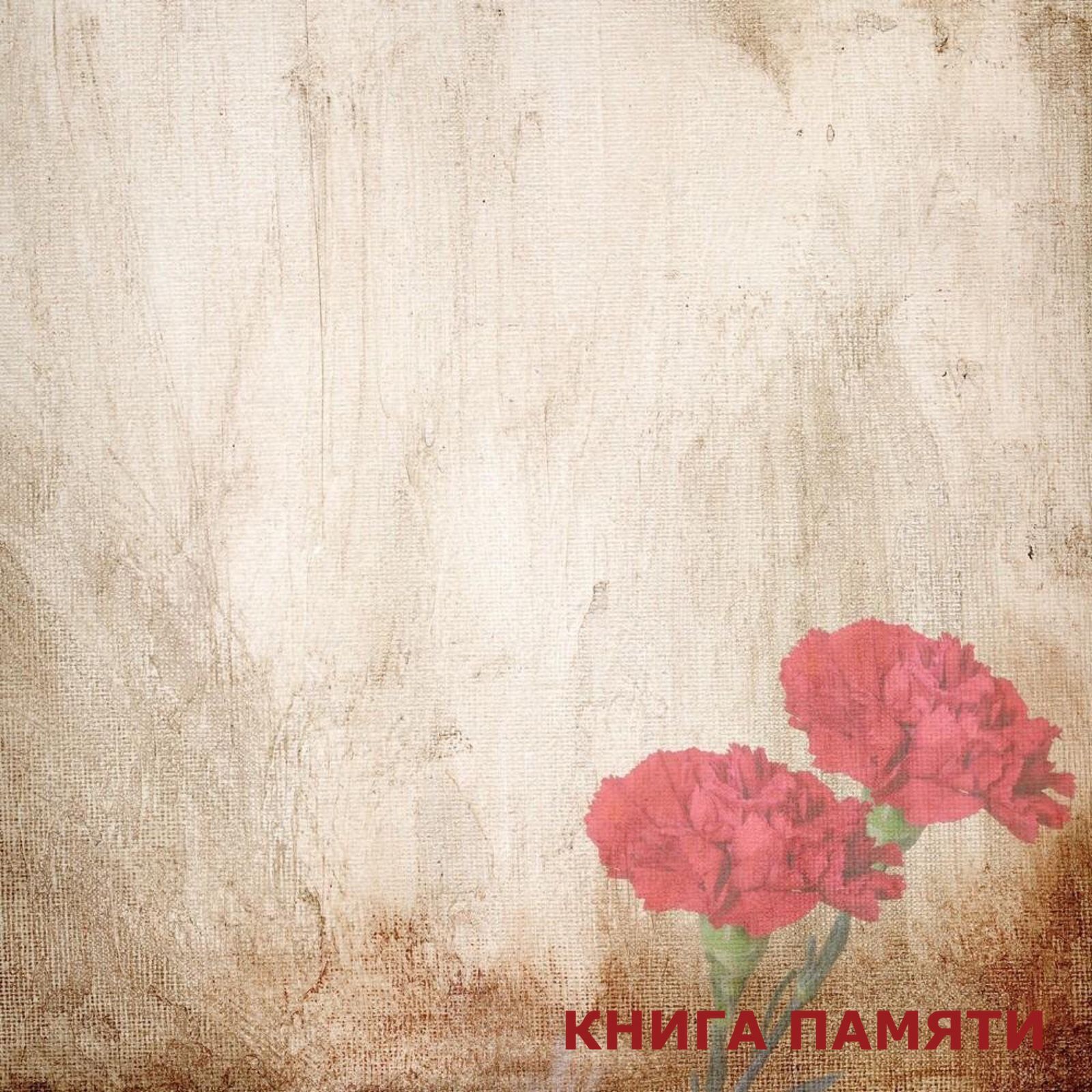 "Спасибо вам, что мы войны не знаем"
Виртуальная выставка подготовлена по документам архивного отдела администрации Грачевского муниципального округа Ставропольского края к 77 годовщине Победы в Великой Отечественной войне 1941-1945 годов.




2022г.
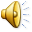 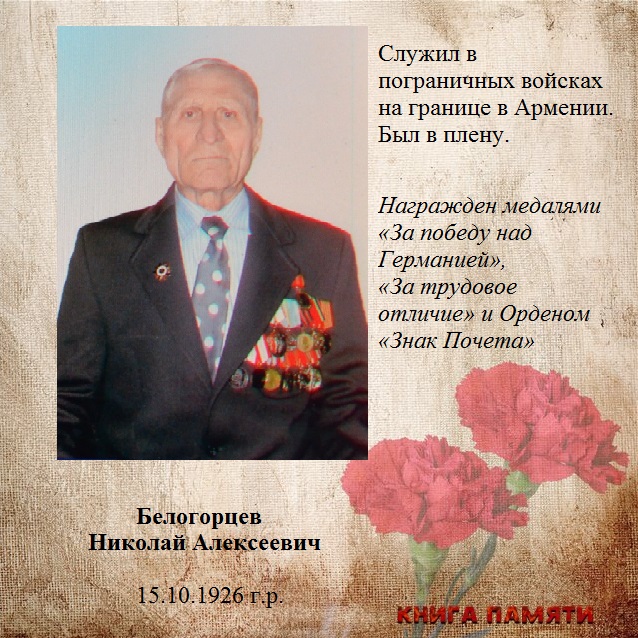 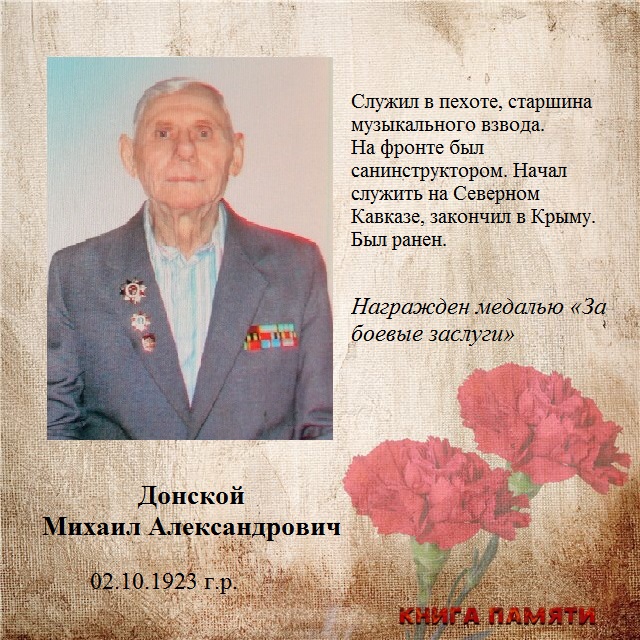 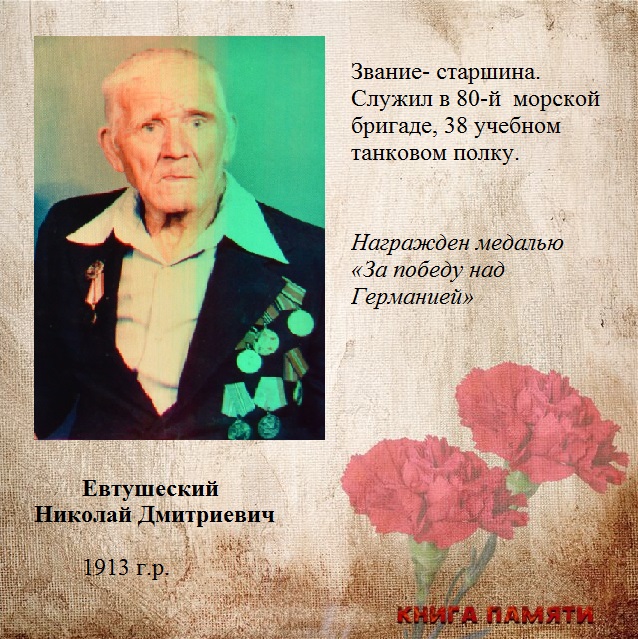 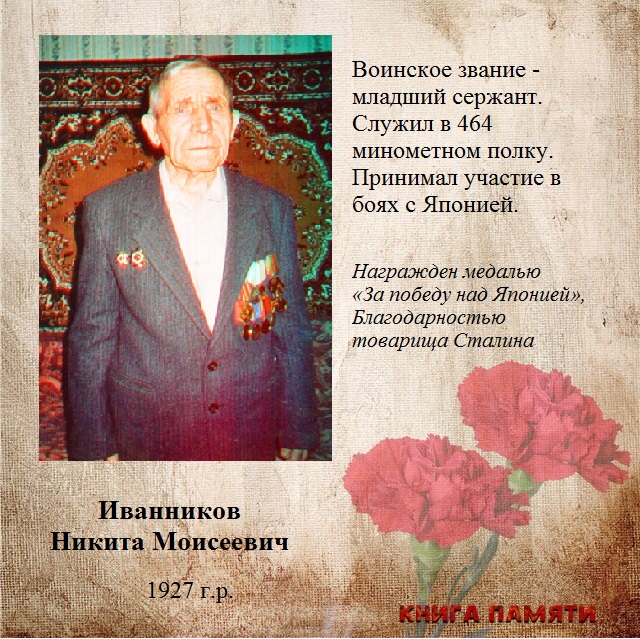 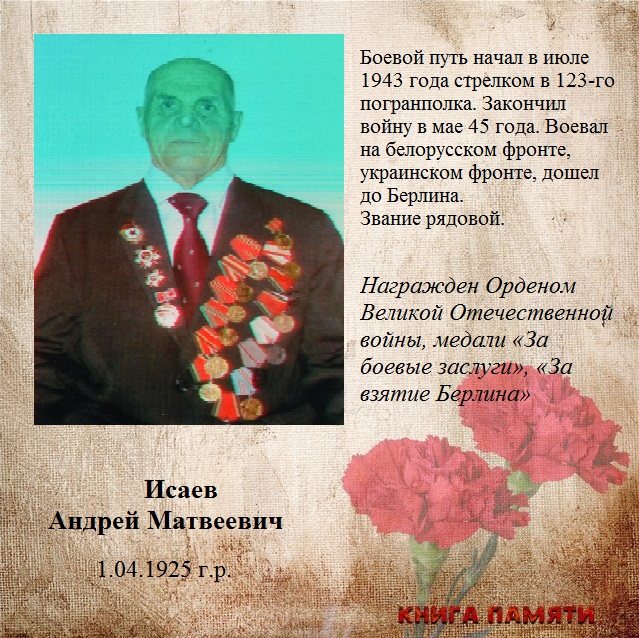 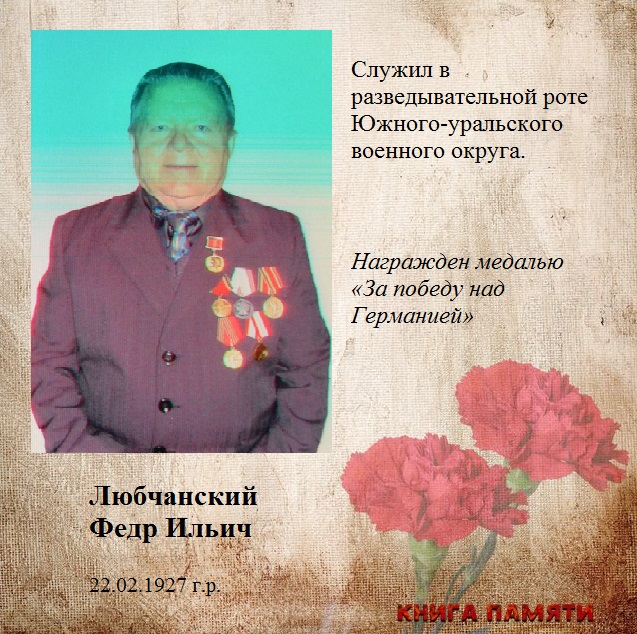 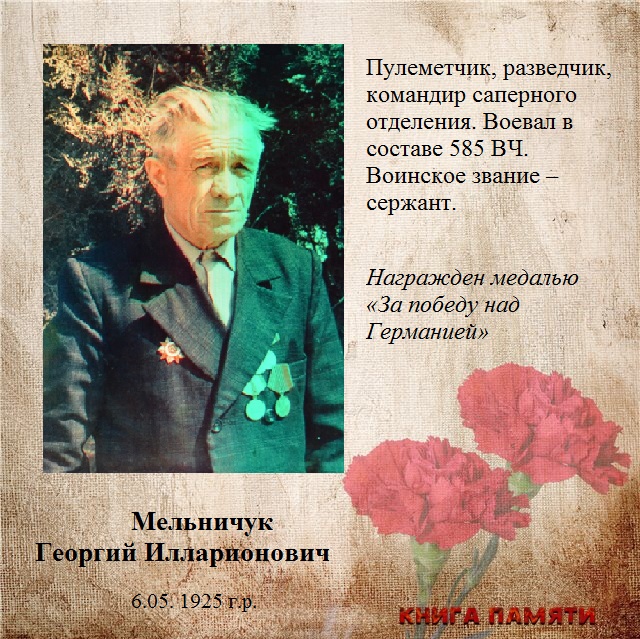 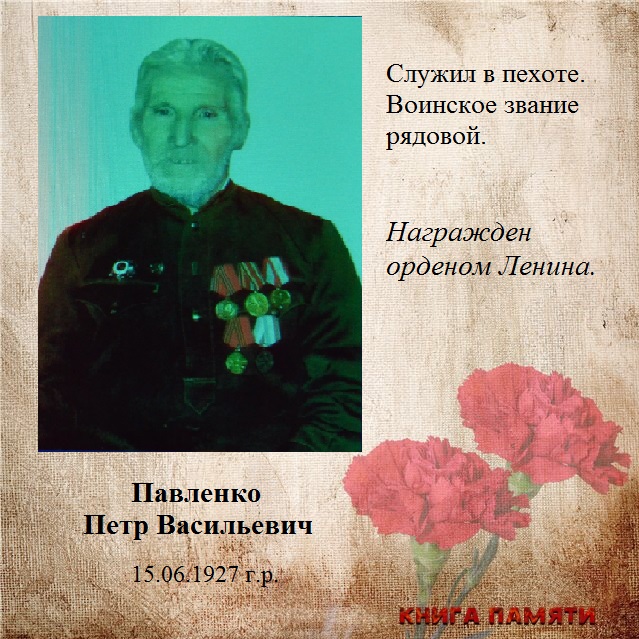 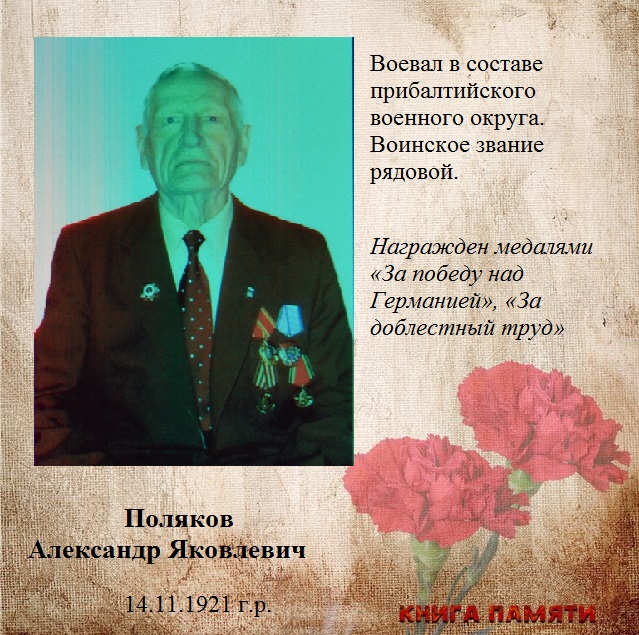 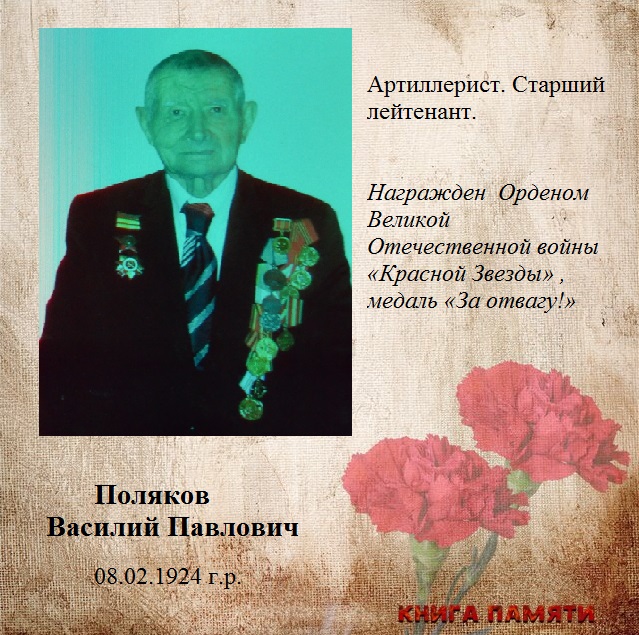 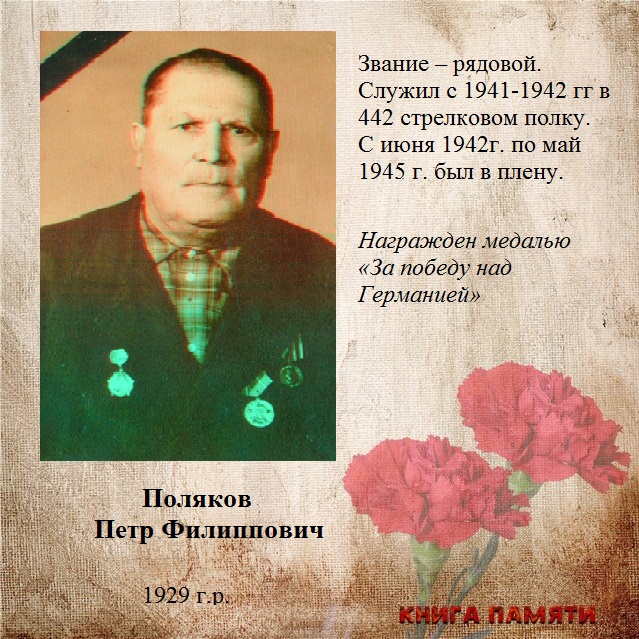 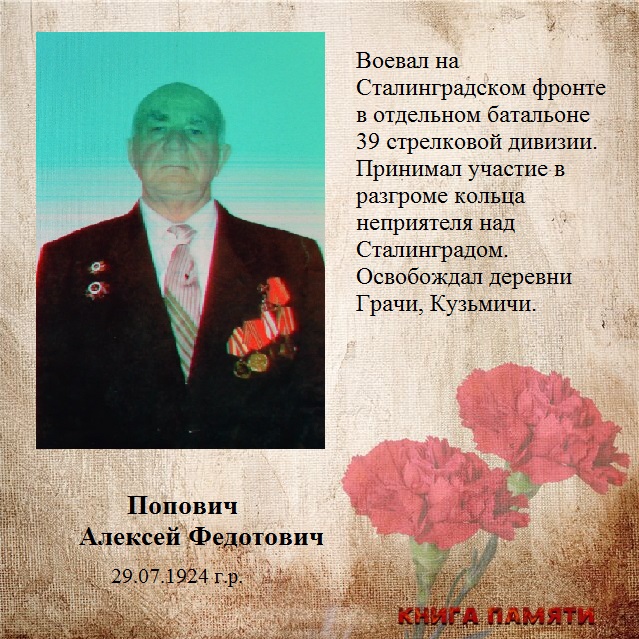 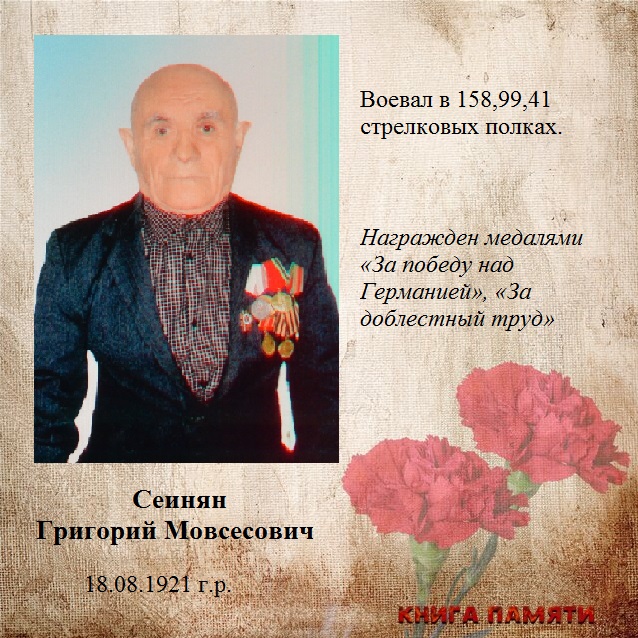 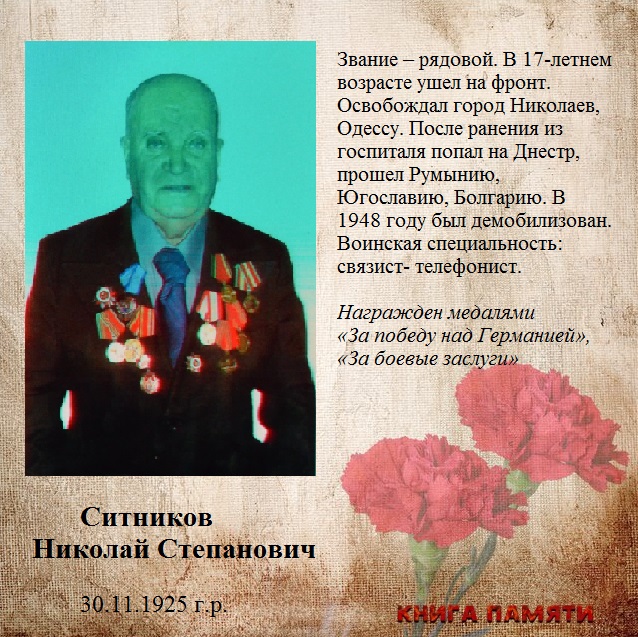 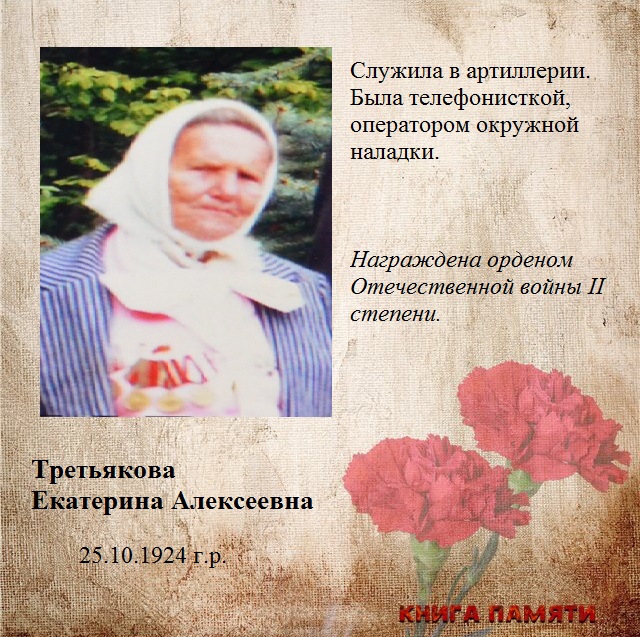 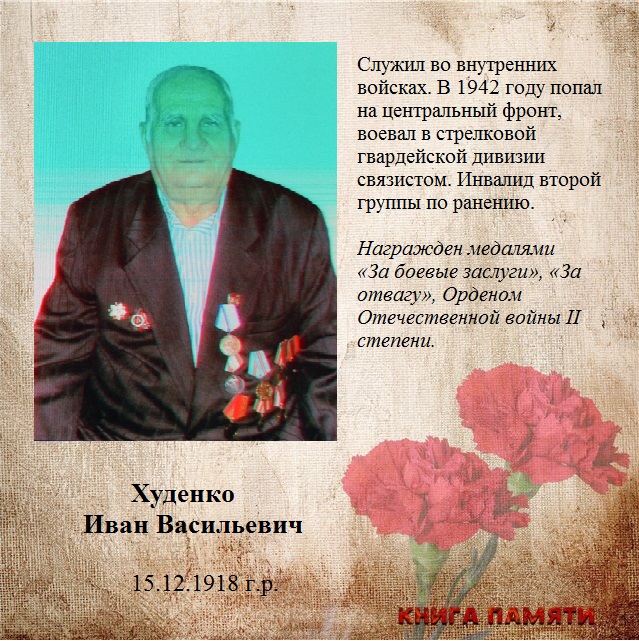 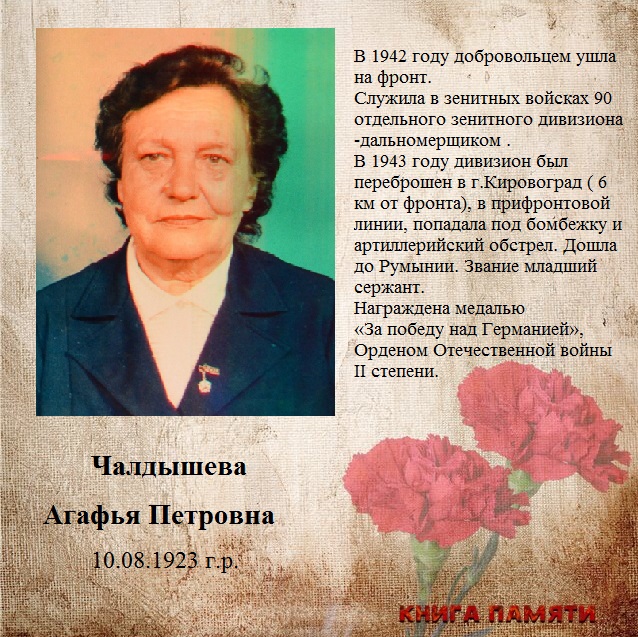 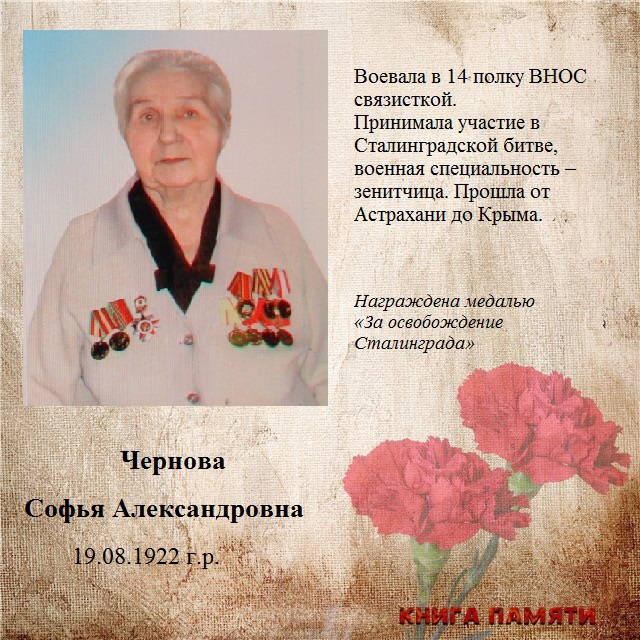 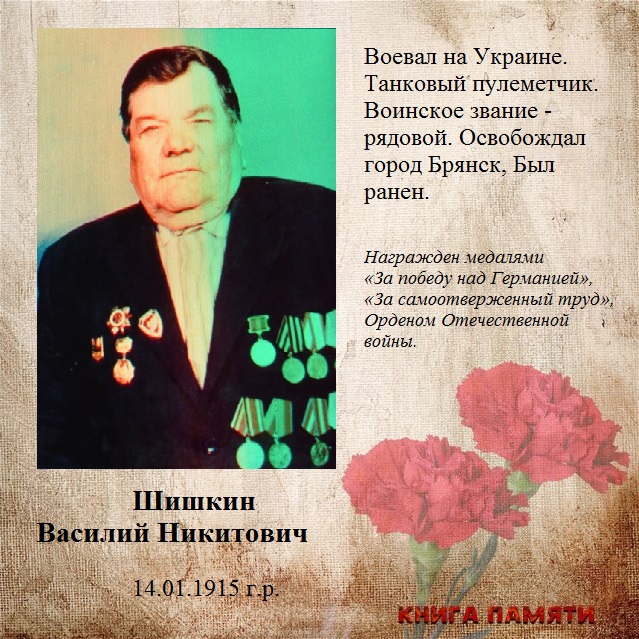